Vorbereitungskurs Einführungsprüfung im Öffentlichen Recht 2023
Im Rahmen der juristischen Seminare der Studentenverbindung Concordia Bern
Cédric Miehle v/o REF, Domenig & Partner Rechtsanwälte AGDominik Luder v/o GEKKO, Domenig & Partner Rechtsanwälte AG
Ablauf der Veranstaltung
Begrüssung und kurze Einleitung
Allgemeine Informationen und Empfehlungen zum Schreiben von Prüfungen im öffentlichen Recht I 
Fallbesprechung 
Allgemeine und fallspezifische Fragen 
Hinweis auf Veranstaltungen 
Feedback
Diskussion und gemütliches Beisammensein mit Apéro Riche
2
Begrüssung und kurze Einleitung
3
Referenten Kurs 19. Mai 2023
Dominik Luder v/o GEKKODomenig & Partner Rechtsanwälte AG
2016	Praktikum bei KESB Emmental
2017-19	Projektmitarbeiter bei Homburger AG
2019	Universität Bern (MLaw)
2019/20	Praktikum Regierungsstatthalteramt 	Oberaargau
2020/21	Praktikum bei Rosat Rechtsanwälte AG
2022	Anwaltspatent (Bern) 
2022	Mitarbeiter bei Domenig & Partner 	Rechtsanwälte AG
Cédric Miehle v/o REFDomenig & Partner Rechtsanwälte AG
2015/16	Praktikum bei KESB Emmental
2016/17	Wissenschaftlicher Mitarbeiter bei Notariat 	rechtmuri KlG
2017	Universität Bern (MLaw)
2017/18	Praktikum beim Regierungsstatthalteramt 	Emmental
2018/19	Praktikum bei Rosat Rechtsanwälte AG
2020	Anwaltspatent (Bern) 
2020	Mitarbeiter bei Domenig & Partner 	Rechtsanwälte AG
2021	Universität Bern (Certificate of Advanced 	Studies in Öffentliche Beschaffungen) 
2022	Doktorand an der Universität Fribourg
4
Studentenverbindung Concordia Bern
Gegründet 1862 als Juristenverbindung
Devisen: Freiheit, Freundschaft, Fortschritt
Zweck: Freundschaft im geselligen Kreis, Hilfe und Förderung im Studium sowie Vertretung der rechtsstaatlichen Demokratie 
Verbindungshaus in Bern mit Altstadtkeller sowie neun Zimmern und zwei geräumigen Wohnungen 
Heute 30 Aktive (Studenten) sowie 170 Altherren (Personen mit abgeschlossenem Studium) aus Kultur, Wirtschaft, Wissenschaft und Politik
Trifft sich grundsätzlich jeden Freitag ab 18:30 Uhr zum gegenseitigen Austausch 
Diverse Ausflüge und Reisen im In- und Ausland
Freundschaftsverbindungen in Turku (Finnland) und Tübingen (Deutschland)
5
Zweck der Veranstaltung
Förderung der Studierenden an der Universität Bern
Weitergabe der gesammelten Erfahrungen 
Generelle Empfehlungen zum Lösen von Prüfungen 
Aufzeigen der wichtigsten Fallstricke 
Praktisches Lösen von mehreren Fällen
Beantwortung allgemeiner und fallspezifischer Fragen
6
Allgemeine Informationen und Empfehlungen zum Schreiben von Prüfungen im öffentlichen Recht
7
Allgemeine Informationen zu den Prüfungen
Einführungsstudium ist bestanden, wenn Notendurchschnitt nicht unter 4.0 und nicht mehr als eine ungenügende Note besteht
Bei Nichtbestehen sind alle drei Prüfungen, ungeachtet der Noten im ersten Versuch, zu wiederholen
Die Prüfungen können maximal einmal wiederholt werden 
Eine Verschiebung des ersten oder zweiten Prüfungsversuchs ist lediglich aus wichtigem Grund (siehe Art. 37 des Studienreglements vom 21. Juni 2007) möglich
8
Prüfungsstoff und erlaubte Hilfsmittel
Datum und Dauer 
Mittwoch, 7. Juni 2023, 08:00 Uhr
2 Stunden, schriftlich
Prüfungsstoff: 
Einführung in das Verfassungsrecht (Grundrechte und Staatsorganisationsrecht) 
Einführung in das Verwaltungsrecht
Einführung in das Völkerrecht 
 In der Regel entfallen 1/3 der Punkte auf Fragen im Zusammenhang mit Grundrechten
Erlaubte Hilfsmittel
Notizblätter
Keine Mitnahme von eigenen Unterlagen (Closed Book)
Gesetze werden an der Prüfung vom Prüfungssteller zur Verfügung gestellt; eigene mitgenommene Gesetze müssen abgegeben werden
9
Verfügungsbegriff nach Art. 5 VwVG (1/2)
Materielle Voraussetzungen
Anordnung einer verfügungsberechtigen Behörde
Regelung eines Einzelfalls (individuell-konkret oder generell-konkret).
Regelung eines Rechtsverhältnisses (Begründung, Änderung, Aufhebung von Rechten oder Pflichten sowie Feststellung von Rechten oder Pflichten und Abweisung von Begehren).
Einseitigkeit/Hoheitlichkeit
Verbindlichkeit
Abstützung auf öffentliches Recht des Bundes oder des Kantons (Normstufe ist unerheblich, auch ungeschriebenes Recht)
Wendet eine Behörde kein Bundesrecht an, richtet sich der Verfügungsbegriff nach kantonalem Recht ( Rechtsprechung hierzu lehnt sich aber grundsätzlich an den materiellen Verfügungsbegriff nach Art. 5 VwVG an)
10
Verfügungsbegriff nach Art. 5 VwVG (2/2)
Formelle Voraussetzungen
Schriftlichkeit, richtige Sprache
Bezeichnung als Verfügung
Angabe der verfügenden Behörde
Angabe des Adressaten(-kreises)
Begründung
Verfügungsformel (Dispositiv) 
Regelung des Rechtsverhältnisses
Kostenregelung
Rechtsmittelbelehrung (Instanz, Frist, Mittel)
Eröffnungsadressaten
Ort, Datum, Unterschrift
Aus mangelhafter Eröffnung einer Verfügung darf den Betroffenen kein Nachteil erwachsen (Bund: Art. 38 VwVG; Kanton Bern: Art. 44 Abs. 6 VRPG) 
Formeller Verfügungsbegriff ist im Kanton Bern in Art. 52 VRPG geregelt
11
Arten von Verfügen (Auswahl)
Individualverfügungen: individuell-konkret.
Allgemeinverfügungen: generell-konkret (z.B. Verkehrsanordnungen und Typengenehmigungen).
Positive Verfügung (Gestaltungsverfügung): Begründung, Änderung oder Aufhebung von Recht und Pflichten (Art. 5 Abs. 1 lit. a VwVG)
Feststellungsverfügung: Schutzwürdiges Feststellungsinteresse fehlt bei theoretischen Rechtsfragen und Tatfragen. Zudem ist die Feststellungsverfügung streng subsidiär.
Negative Verfügung: Abweisung oder Nichteintretung auf Begehren auf Erlass einer Verfügung. 
Begünstigende Verfügungen: Zusprechung von Rechten oder Befreiung von Pflichten. Begründungspflicht und Rechtsmittelbelehrung kann allenfalls entfallen (Art. 30 Abs. 2 lit. c VwVG und Art. 35 Abs. 3 VwVG).
Belastenden Verfügungen: Auferlegung von Pflichten oder Verweigerung bzw. Entziehung von bestehenden Rechten. 
Mitwirkungsbedürftige Verfügungen: Antrag oder Zustimmung des Adressaten ist notwendig.
Nichtmitwirkungsbedürftige Verfügungen: Verfahren wird von Amtes wegen eingeführt.
12
Prüfschema Grundrechtseingriffe (1/5)
Schutzbereich
Persönlicher Schutzbereich
Sachlicher Schutzbereich
Eingriff
Handlung oder Unterlassung eines staatlichen Aufgabenträgers
Verkürzung des Grundrechtsanspruchs
Verkürzung des Grundrechtsanspruchs ist der Handlung bzw. dem Unterlassen des Staats zurechenbar (kausaler Zusammenhang)
Form des Eingriffs ist unerheblich (Rechtsakt, Realakt, Reflex, Chilling effect) 
Eingriffsintensität (leicht/schwer): Eingriffsintensität wird nach objektiven Merkmalen bestimmt, auf das subjektive Empfinden der betroffenen Person kommt es nicht an
13
Prüfschema Grundrechtseingriffe (2/5)
Gesetzliche Grundlage (Grundsatz):
Zuständigkeit (Gesetz/Verordnung wurde von zuständiger Behörde erlassen)
Normstufe
Wenn (relativ) schwerer Eingriff, dann Gesetz im formellen Sinn
Wenn (relativ) leichter Eingriff, dann Verordnung ausreichend
Wenn Verordnung vorliegt, stets Delegationsgrundsätze prüfen (kumulativ):
Delegation darf bei Bundesverordnungen durch Bundesrecht (Bundesverfassung) und bei kantonalen Verordnungen durch kantonales Recht (Kantonsverfassung) nicht ausgeschlossen sein;
Delegation bezieht sich auf eine bestimmte Materie;
Delegationsnorm ist im formellen Gesetz enthalten;
Bei schweren Eingriffen: Das Gesetz selbst umschreibt die Grundzüge (Inhalt, Zweck und Ausmass) der Delegationsnorm.
Normdichte
Je schwerer der Eingriff ist, desto höher muss die Normdichte sein
Herabgesetze Anforderungen bei Sonderstatusverhältnissen und im Polizeirecht
14
Prüfschema Grundrechtseingriffe (3/5)
Polizeiliche Generalklausel (Ausnahme)
Enge Auslegung
Voraussetzungen (kumulativ) 
Besonders hochstehende Rechtsgüter des Staates (z.B. öffentliche Ordnung und Sicherheit) oder von Privaten (z.B. Leib und Leben) sind betroffen
Bereits eingetretene oder «ernste und unmittelbare» Gefahr für die Rechtsgüter
Zeitliche Dringlichkeit
Es stehen keine gleich geeigneten gesetzlichen Massnahmen zur Verfügung (Subsidiarität)
Behörde handelt im Rahmen ihrer Zuständigkeit
Massnahmen müssen verhältnismässig sein (ex ante-Sicht)
15
Prüfschema Grundrechtseingriffe (4/5)
Öffentliche Interessen
Schutz der Polizeigüter: öffentliche Sicherheit, Ordnung, Gesundheit, Ruhe, Sittlichkeit und Treu und Glauben im Geschäftsverkehr
Erfüllung von Staatsaufgaben (Sozialpolitik, Umweltschutz, Verkehr, Energie)
Schutz von Grundrechten Dritter
16
Prüfschema Grundrechtseingriffe (5/5)
Verhältnismässigkeit (Art. 36 Abs. 3 BV) (kumulativ)
Eignung: Hoheitlicher Akt muss geeignet sein, das angestrebte im öffentlichen Interesse stehende Ziel zu erreichen (Zwecktauglichkeit, Zielkonformität), wobei eine Teileignung genügt
Erforderlichkeit: Kein milderes Mittel in sachlicher, räumlicher, zeitlicher und persönlicher Hinsicht verfügbar, welches das im öffentlichen Interesse liegende Ziel im gleich geeigneten Masse erreichen kann (Übermassverbot).
Zumutbarkeit: Zwischen der konkreten, grundrechtsbeeinträchtigenden Eingriffswirkung und dem verfolgten öffentlichen Interesse besteht ein vernünftiges Verhältnis (angemessene Zweck-Mittel-Relation; Interessenabwägung)
Wahrung des Kerngehalts (Art. 36 Abs. 4 BV) 
Bei Eingriff in den Kerngehalt ist der Eingriff per se verfassungswidrig
17
Auslegung
Auslegung völkerrechtlicher Vertrag
Grammatikalisch
Systematisch
Teleologisch
Grundsatz von Treu und Glauben
Historische (lediglich subsidiäre Rolle/Anwendbarkeit)
Auslegung Schweizer Recht (Methodenpluralismus)
Grammatikalisch
Systematisch
Historisch
Teleologisch
18
Völkerrecht
Grundsatz des Monismus vs. Dualismus
Monismus: Völkerrecht und Landesrecht bilden eine einheitliche Rechtsordnung
Dualismus: Völkerrecht und Landesrecht gehören zwei verschiedenen und voneinander getrennten Rechtsordnungen an
Direkte Anwendbarkeit vom Völkerrecht (self-executing) 
Regelung der Rechtsstellung Privater
Justiziabel, d.h. inhaltlich hinreichend bestimmt und klar, um im Einzelfall Grundlage eines Entscheids zu bilden
Norm wendet sich an den Rechtsanwender (nicht an Gesetzgeber)
Beispiele: Menschenrechte der EMRK und UNO-Pakt II
 kumulative Voraussetzungen 
 Nicht direkte Anwendbarkeit von Völkerrecht (non self-executing)
Vertragsbestimmungen rein organisatorischer Natur oder Programmartikel
Norm wendet sich an Behörden
Blosser Gesetzgebungsauftrag
Mangelnde Justiziabilität aufgrund fehlender Bestimmtheit
Beispiele: Konvention gegen Rassendiskriminierung, UNO-Pakt I
 alternative Voraussetzungen
19
Sonderbestimmung: Art. 190 BV
Bundesgericht und alle anderen rechtsanwendenden Behörden (Exekutiv- und Judikativbehörden auf Bundes- und Kantonsebene) müssen Bundesgesetze auch dann anwenden, wenn diese gegen die Verfassung verstossen
Bundesgesetze sind soweit möglich verfassungskonform auszulegen 
Verfassungsgerichtsbarkeit des Bundesgerichts insofern einschränkt
Anwendungsgebot aber kein Prüfungsverbot
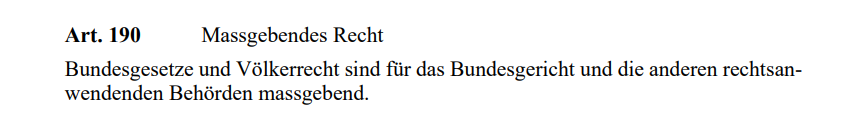 20
Allgemeine Empfehlungen ("Tipps und Tricks")
Grundausstattung: Leuchtstifte, Schreibzeug, Post-it, Tipp-ex-Roller
Genaues und exaktes Durchlesen des Sachverhalts 
Zeit sinnvoll investieren ("Pilzesammeln-Analogie") 
Keine langen Ausführungen zu offensichtlichen oder unproblematischen Punkten 
Sachverhalt nicht uminterpretieren oder ergänzen
Gesetzesstellen genau angeben (z.B. Art. 5 Abs. 1 Bst. c VwVG)
Festhalten an der Grundstruktur
Festhalten an der gewählten rechtlichen Argumentation (keine Widersprüche)
Genug Papier verwenden 
Versuchen, sich in die Person der Korrektorin bzw. des Korrektors zu versetzen: Was will sie bzw. er lesen; welche Stichworte | Fachbegriffe muss ich unbedingt erwähnen?
"Legale Bestechung": Klare Gliederung, saubere Abfassung, leserliche Schrift 
Alte Prüfungen lösen (www.jusforum.ch) und in Lerngruppe besprechen
21
Fallbesprechung
22
Sachverhalt 1
Liegt eine Verfügung vor? 
[Ergänzen]
[Ergänzen]
[Ergänzen]
[Ergänzen]
[Ergänzen]
[Ergänzen]
[Ergänzen]
[Ergänzen]
Grundsätzliches 
[Ergänzen]
[Ergänzen]
[Ergänzen]
[Ergänzen]
[Ergänzen]
[Ergänzen]
[Ergänzen]
[Ergänzen]
23
Sachverhalt 2
Ist Grundrechtseingriff zulässig? 
[Ergänzen]
[Ergänzen]
[Ergänzen]
[Ergänzen]
[Ergänzen]
[Ergänzen]
[Ergänzen]
[Ergänzen]
Grundsätzliches 
[Ergänzen]
[Ergänzen]
[Ergänzen]
[Ergänzen]
[Ergänzen]
[Ergänzen]
[Ergänzen]
[Ergänzen]
24
Allgemeine und fallspezifische Fragen
25
Hinweis auf Veranstaltungen
26
Veranstaltungen im FS 2023 (Auswahl)
12. Mai	Jus Repetitorium im Restaurant Beaulieu
19. Mai	Jus Repetitorium im Restaurant Beaulieu 
02. Juni	Poker-Stamm im Concorderkeller
09. Juni	Stamm im Restaurant Beaulieu
16. Juni 	Stamm im Restaurant Beaulieu
17. Juni	Altherren-Vortag in Muri
18. Juni	Altherrentag in Muri 
Sommer	Hausfest an der Postgasse 47
September	How To Bachelor 
Programm einsehbar auf: www.concordiabern.ch
27/26
[Speaker Notes: Ergännzen anhand Programm]
Feedback
QR Code/Link einfügen
28
Vielen Dank für Eure Aufmerksamkeit!Wir wünschen Euch allen viel Erfolg bei den Prüfungen!
Bei Fragen zur Concordia Bern:
Bei Fragen zum Studium:
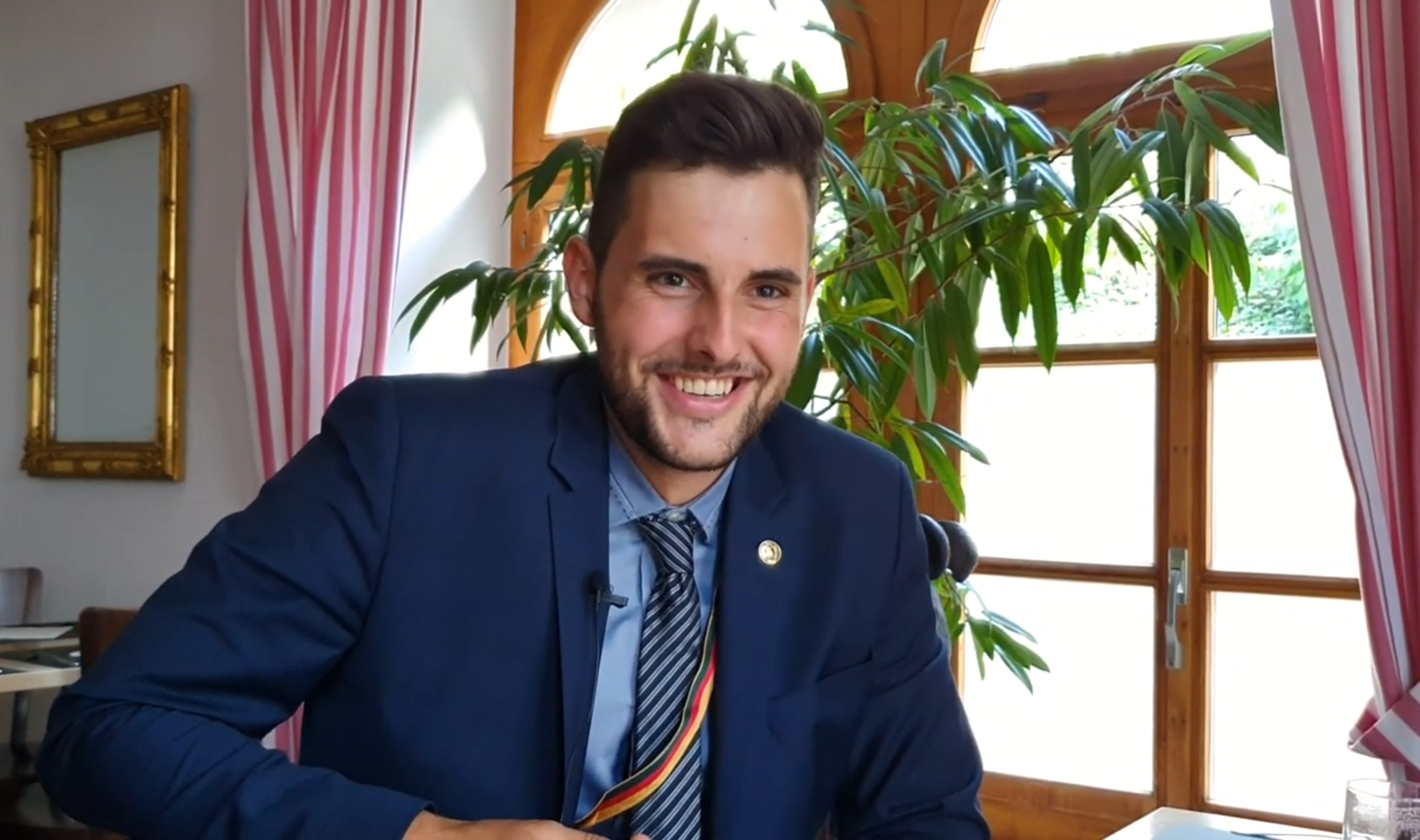 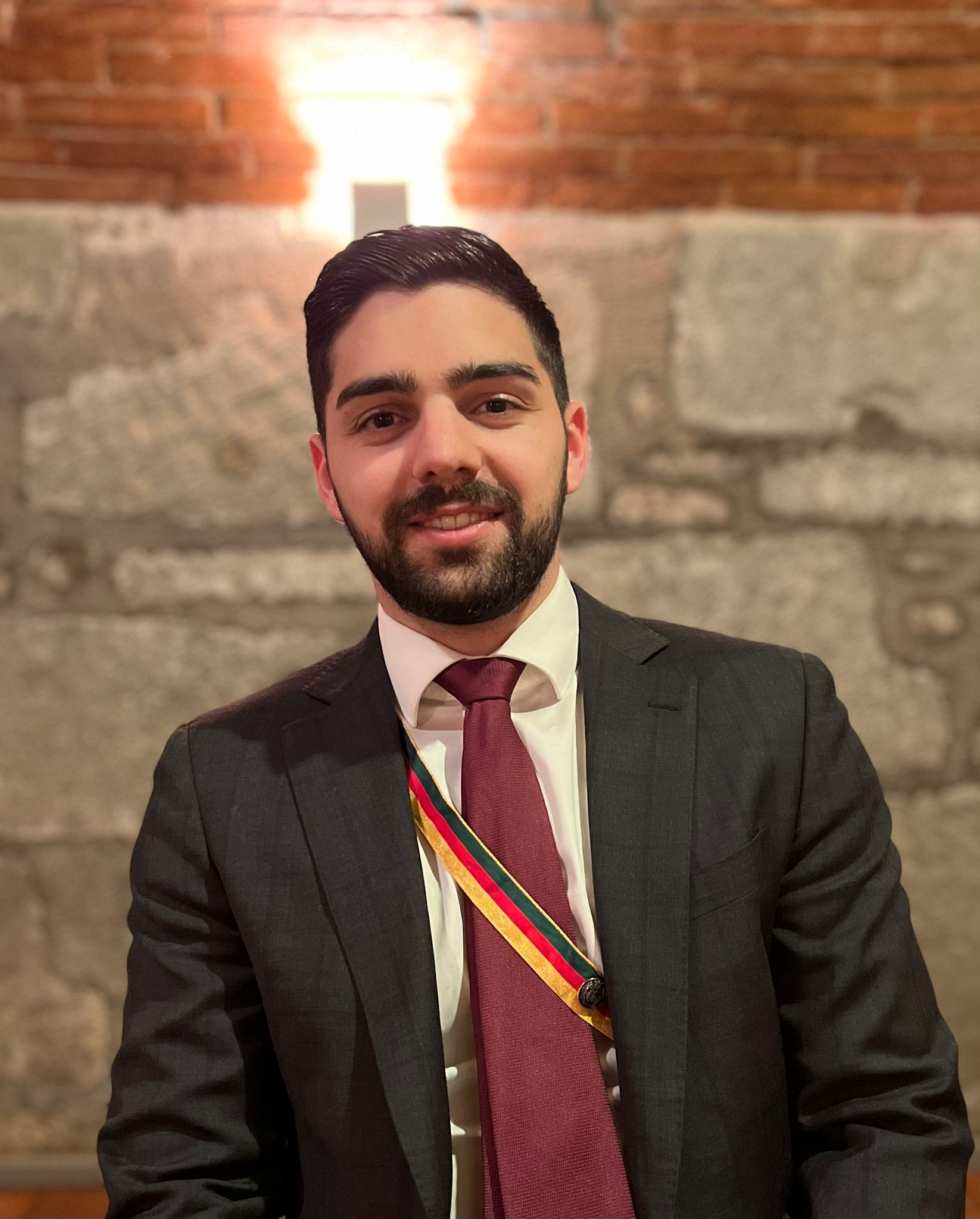 Patric Braun v/o SERIO
patricbraun85@gmail.com
Joel Moret v/o BOREAS
joel.moret@besonet.ch
29/26
Zu guter Letzt: Diskussion und gemütliches Beisammensein mit Apéro Riche
30